PETS 16. mars 2019
HVORDAN PROMOTERE ROTARACT?
ALEKSANDER KOLLEN
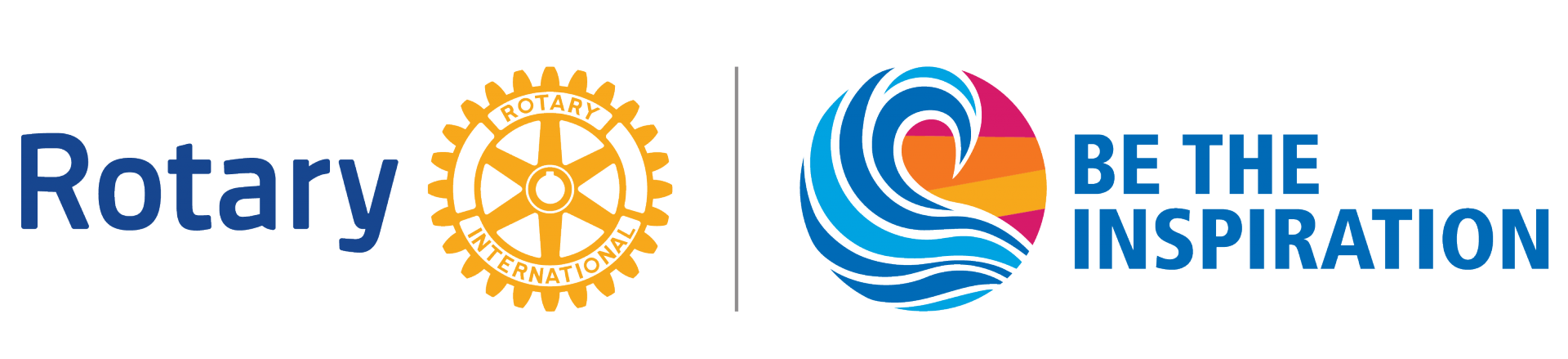 [Speaker Notes: Bodde 5 år i England
Medlem av Rotaract og Lions i Birmingham.
Buskerud Begravelsesbyrå. Facebook. 
RYLA. Tok med meg erfaringen videre. 
Hjertefred]
PETS 16. mars 2019
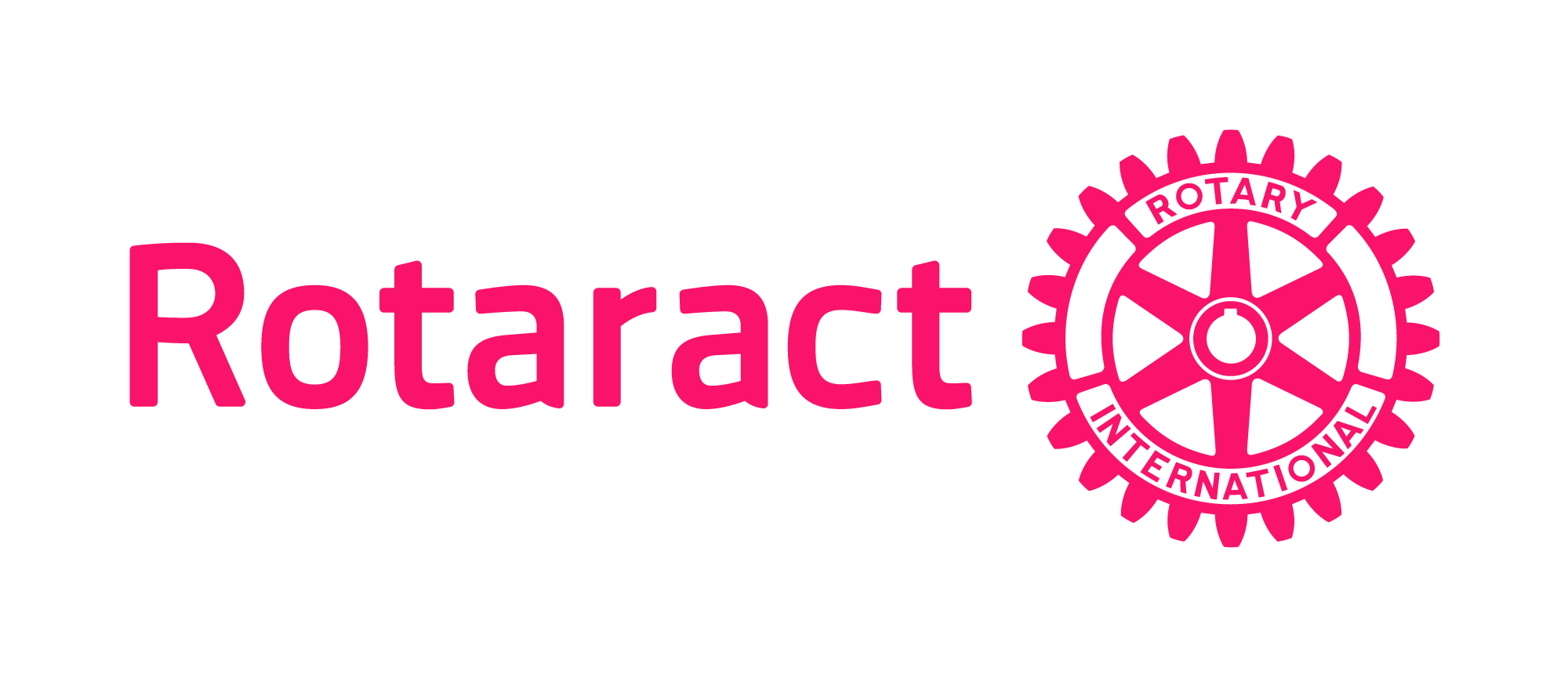 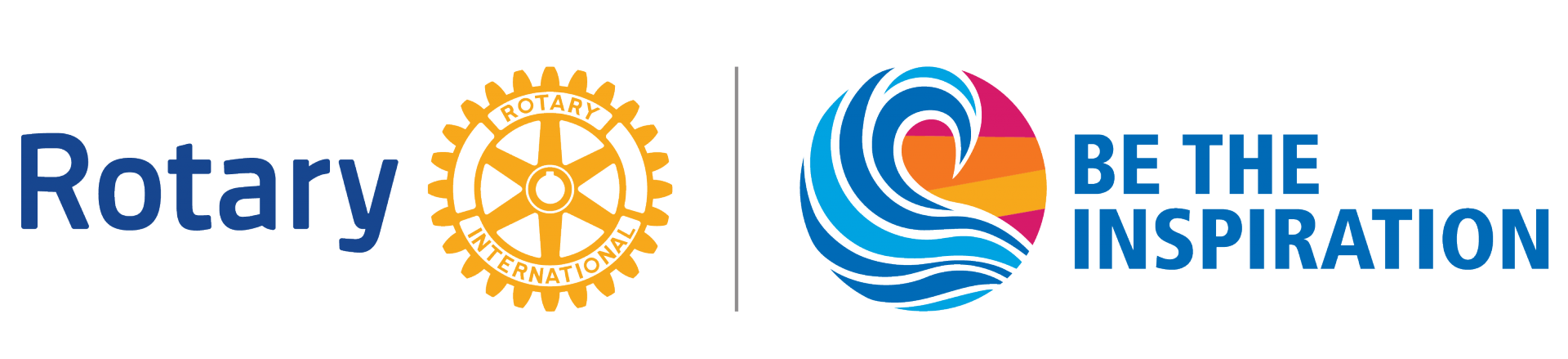 Unge mennesker med ulik studiebakgrunn og yrkeserfaring
Personlig utvikling og bred samfunnsinnsikt
Sosialt nettverk
Foredrag
Bedriftsbesøk
Kulturelle og sosiale arrangementer
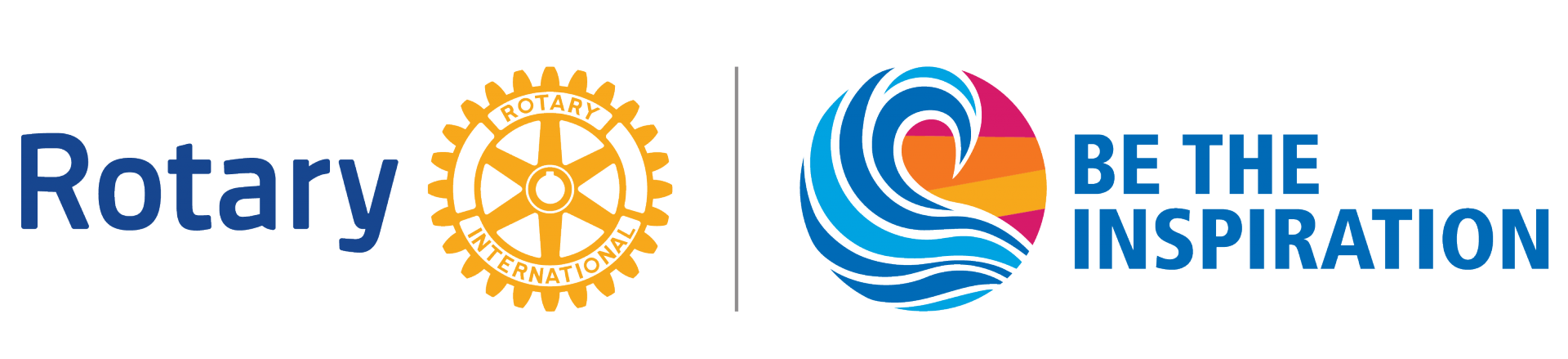 Erfaringer Rotaract/Lions
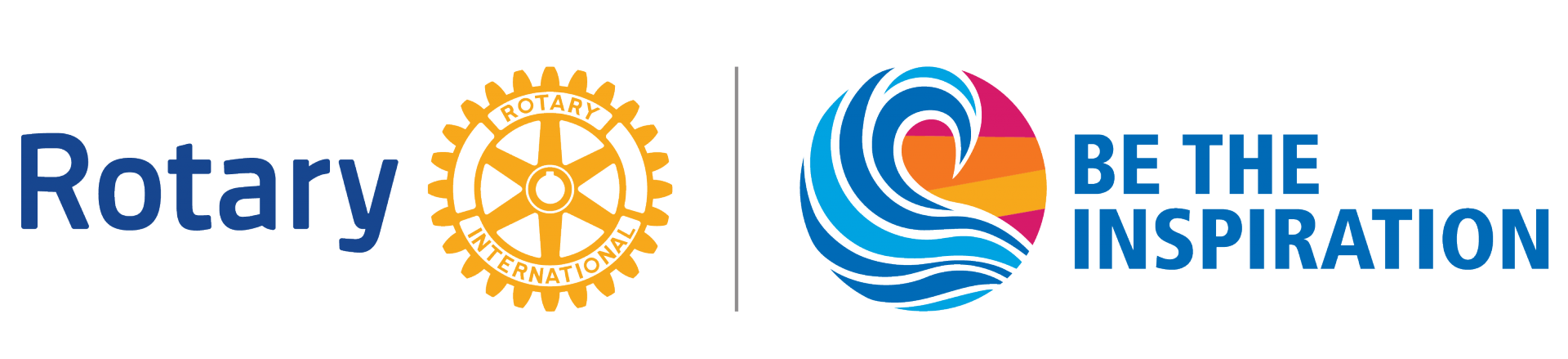 [Speaker Notes: Rotaract ble en venneklubb. Det gav meg ingenting, men det var hyggelig og sosialt. Lions hadde lav gjennomsnittsalder.]
Hvorfor Rotaract?
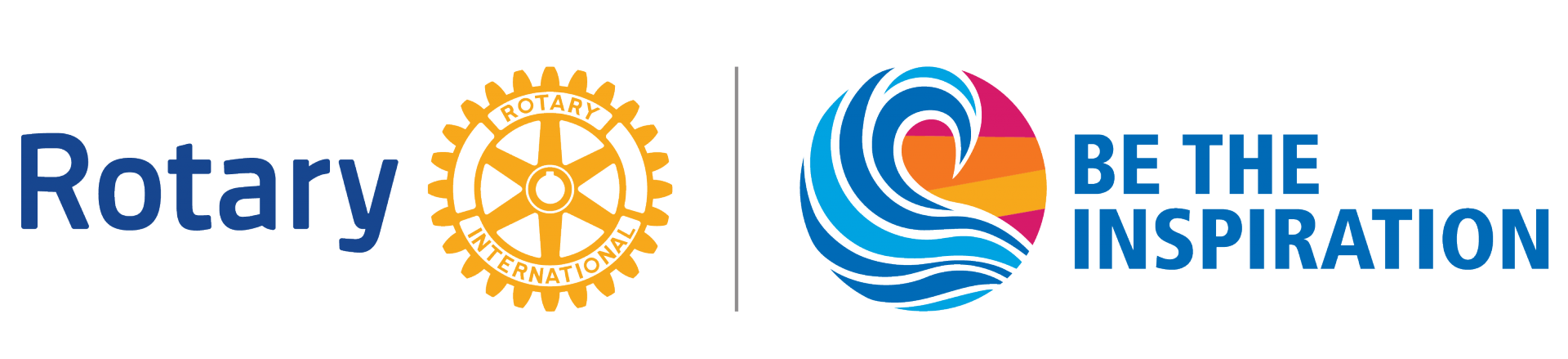 [Speaker Notes: Et tilbud til den yngre generasjonen. Morgendagens næringsliv. Bygge nettverk tidlig i karrieren. Fra klubbens ståsted: En måte å få flere unge medlemmer etter hvert som de blir for gamle for Rotaract. Sikre klubbens videre eksistens.]
Hvordan lykkes?
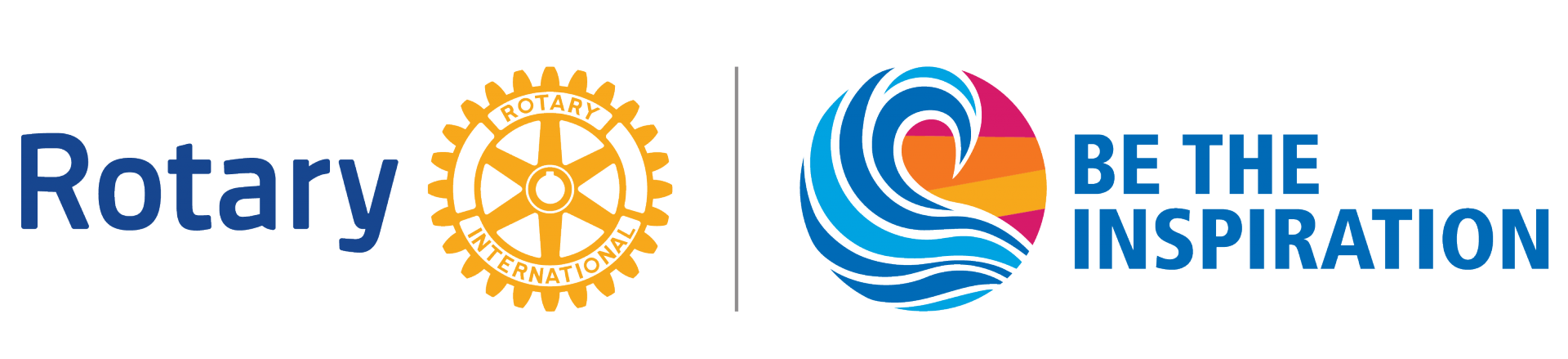 Hvordan lykkes?
1. Innhold
2. Presentasjon
3. Målgruppe
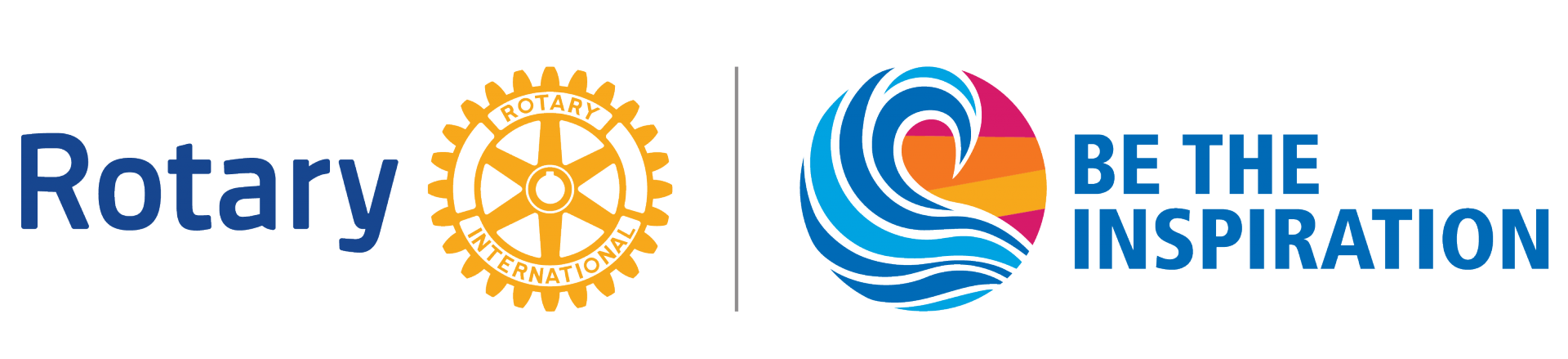 [Speaker Notes: Hva slags type innhold? Ikke en vennskapsklubb. Det skal gi medlemmene noe. Hjelpe de å bygge karriere. Hjelpe de å utvikle seg selv best mulig. Hvordan presenteres dette slik at det vekker interesse? Hvem er målgruppen (20 år og oppover. Basert på tilbakemeldinger fra RYLA). Hvordan nå målgruppen? Universitet, bruke næringslivet, omtale i lokalavis, Facebook Betalte annonser.]
1. Innhold
Foredrag
Bedriftsbesøk
Kulturelle og sosiale arrangementer
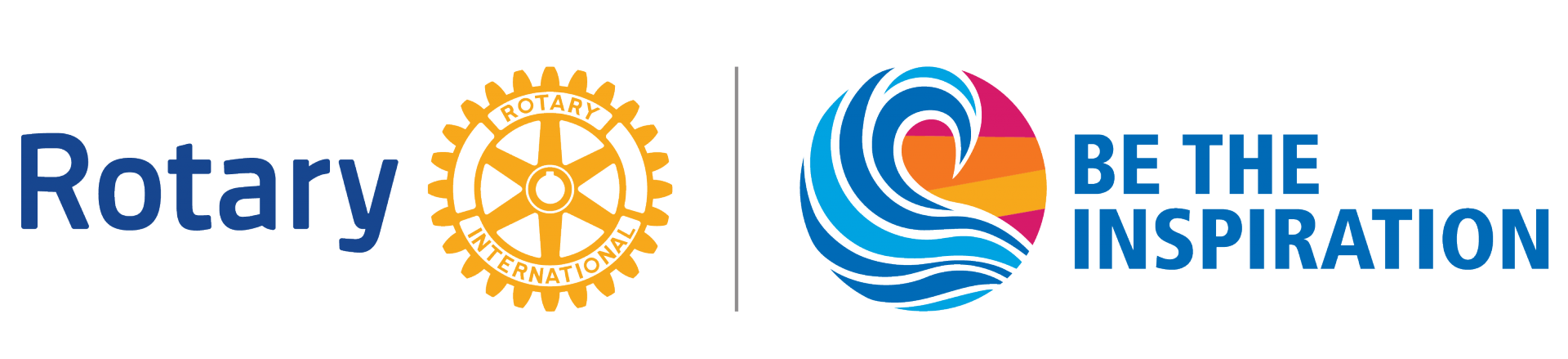 1. Innhold
Foredrag
Bedriftsbesøk
Kulturelle og sosiale arrangementer
Workshops/kurs
Besøke sponsorklubber
Personlig utvikling
Karriereutvikling
Skal være verdt tiden de bruker
Profesjonelt på samme måte som Rotary
Gratis
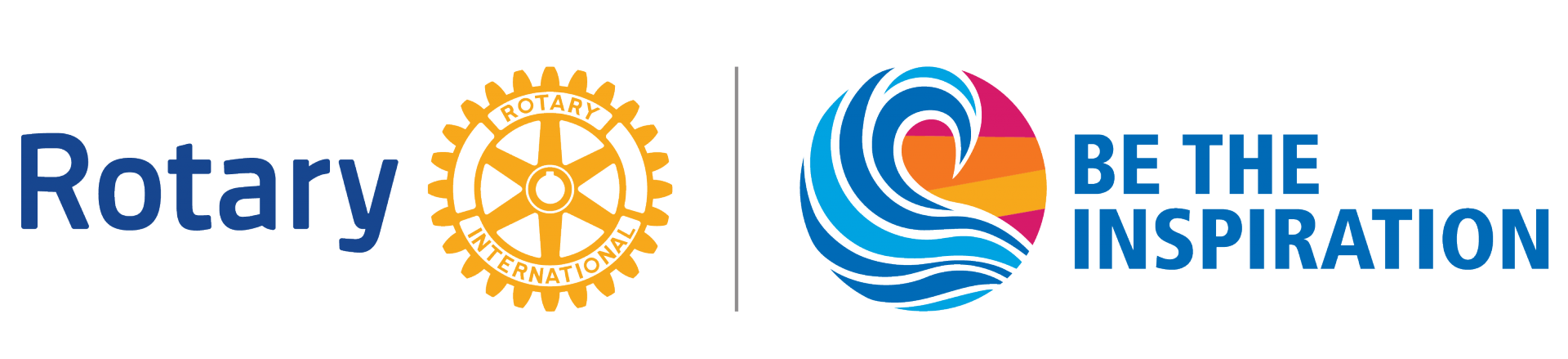 2. Presentasjon
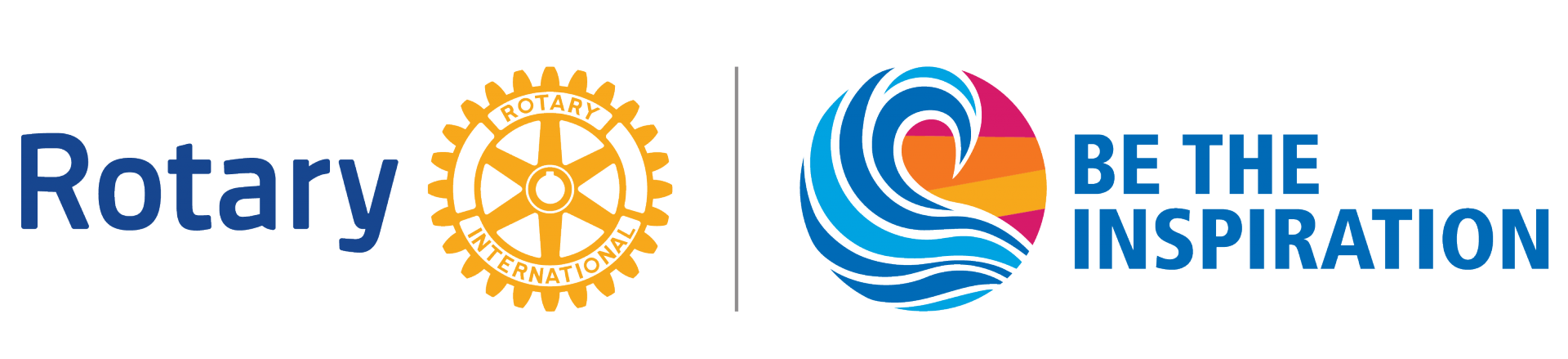 3. Målgruppe
Unge mennesker med ulik studiebakgrunn og yrkeserfaring
20-30 år
Begge kjønn
Sponsorklubben(e)s geografiske nedslagsfelt 
	+ naturlige, tilstøtende områder
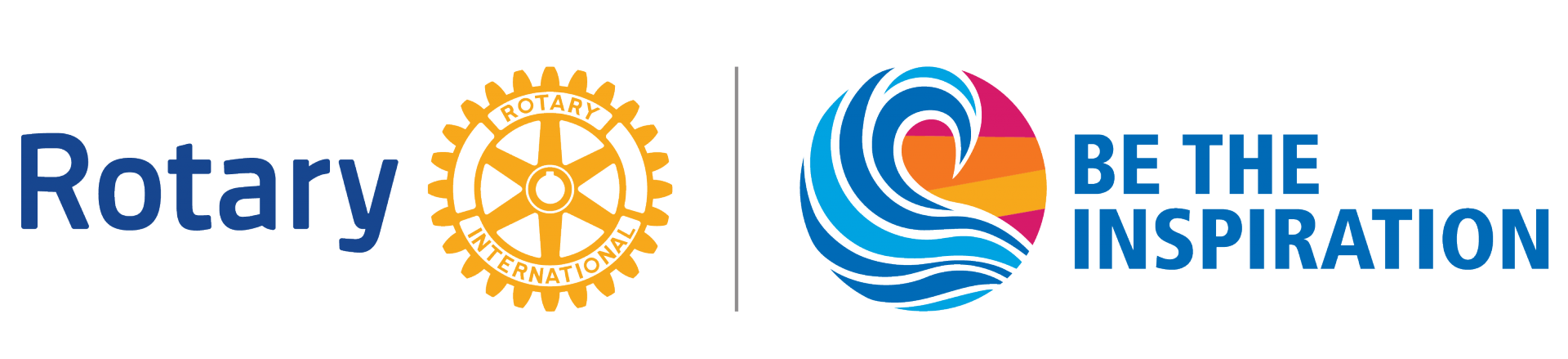 [Speaker Notes: Kommenter alder. Basert på erfaringer fra RYLA.]
3. Målgruppe
Universitetet
Næringslivet 
Omtale i lokalavis
Facebook
LinkedIn
Egen arbeidsplass
Eget nettverk
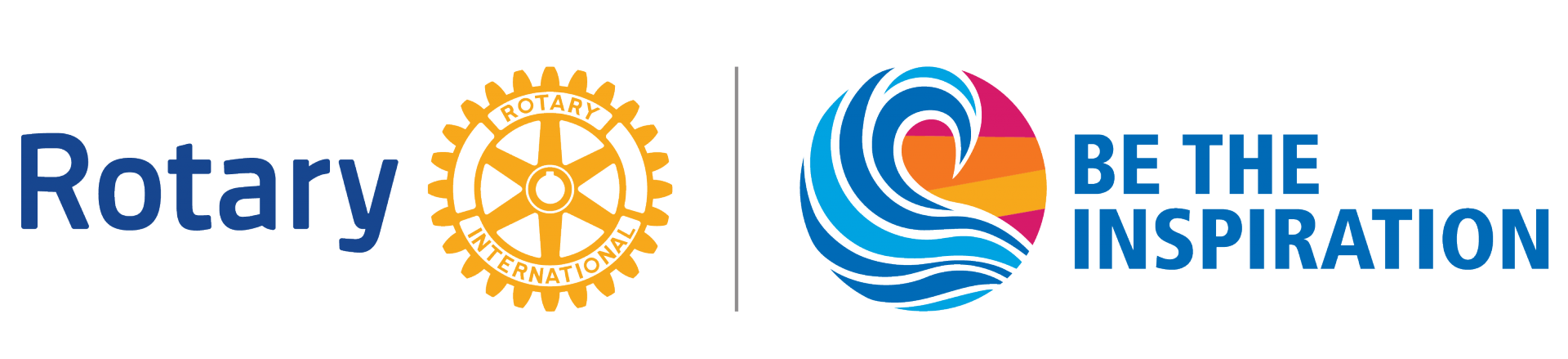 [Speaker Notes: Universitet, bruke næringslivet (også egen arbeidsplass) omtale i lokalavis, Facebook Betalte annonser.]
Sponsorklubber/Kontaktpersoner
(Men Rotaract er en selvstendig klubb)
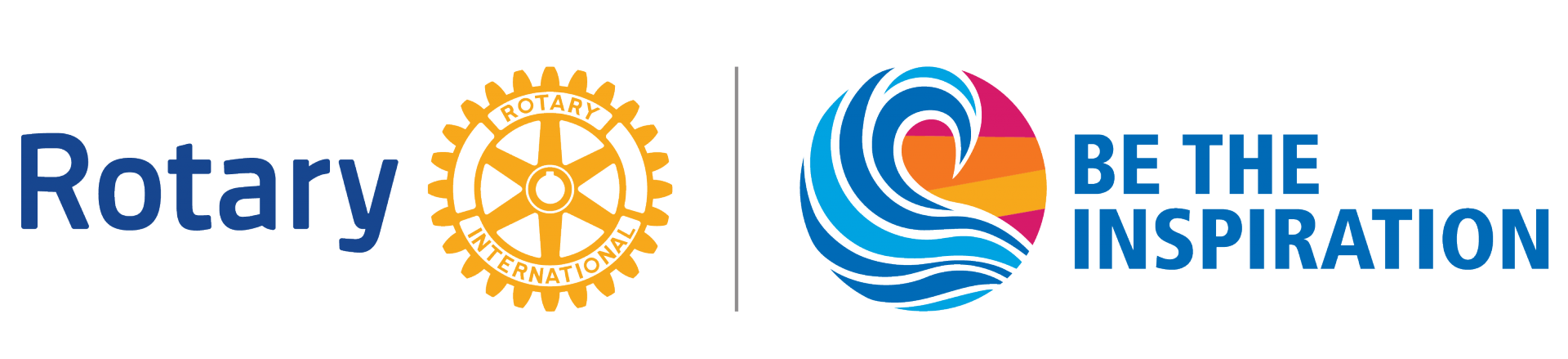 [Speaker Notes: Max tre offisielt, men kan ha flere. Én kontaktperson fra hver klubb. God dialog og godt samarbeid. Klubbene må føle eierskap til Rotaract. Men Rotaract skal fortsatt være selvstyrt. Det er klubbens styre og medlemmer som skal forme klubben.]
Utfordringer
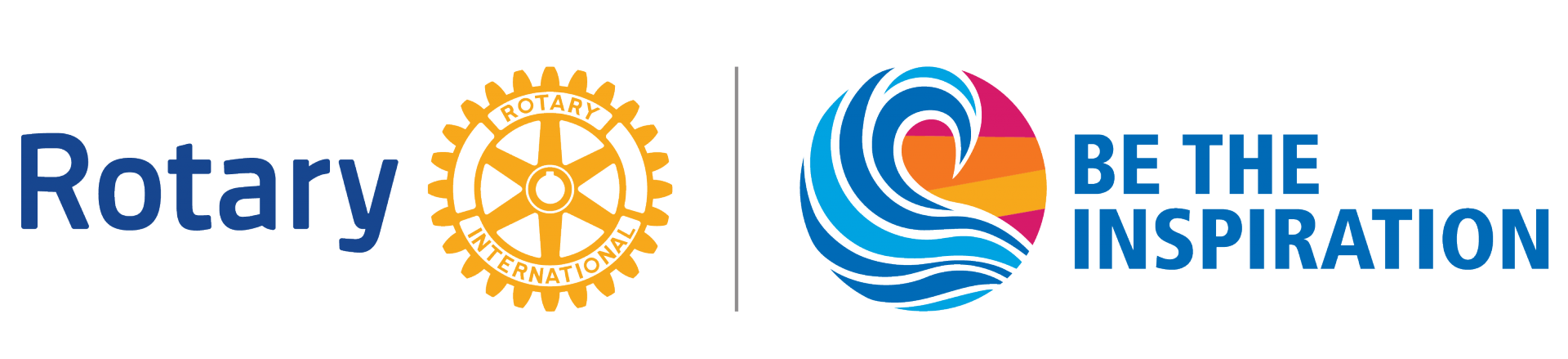 [Speaker Notes: I forhold til å sette sammen et styre.]
Tilbakemeldinger og kommentarer
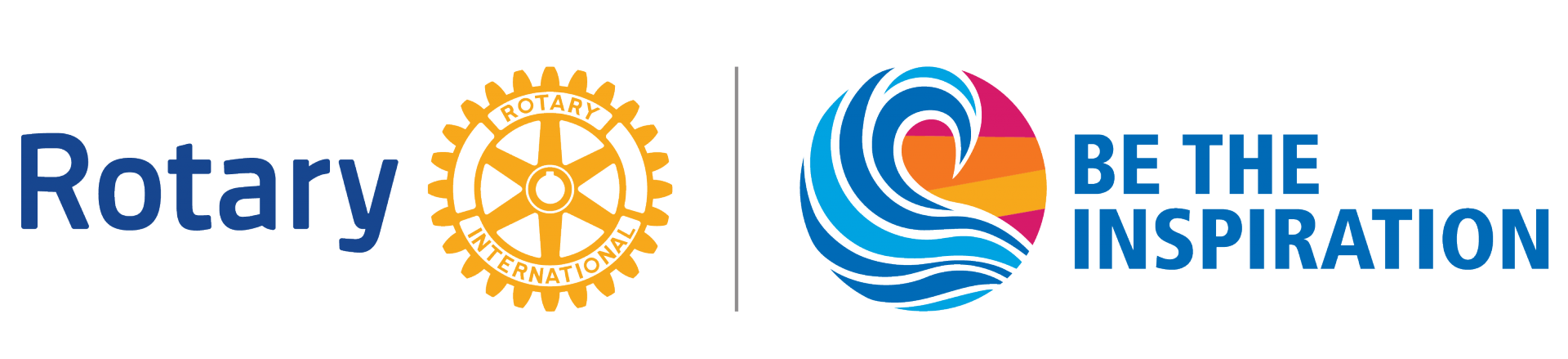 [Speaker Notes: Trenger ikke si så mye her. Bytt til neste slide.]
Hva er Rotary?
Gutteklubb
Kun for ledere
Fordommer
Losje
Vanskelig å bli medlem
Gamle mennesker
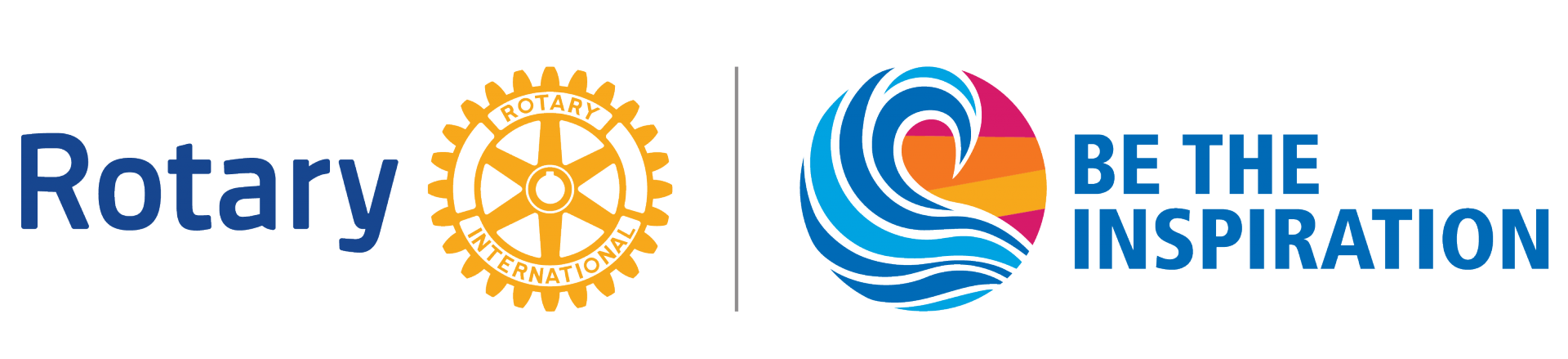 [Speaker Notes: Hva tenker dere om dette?]
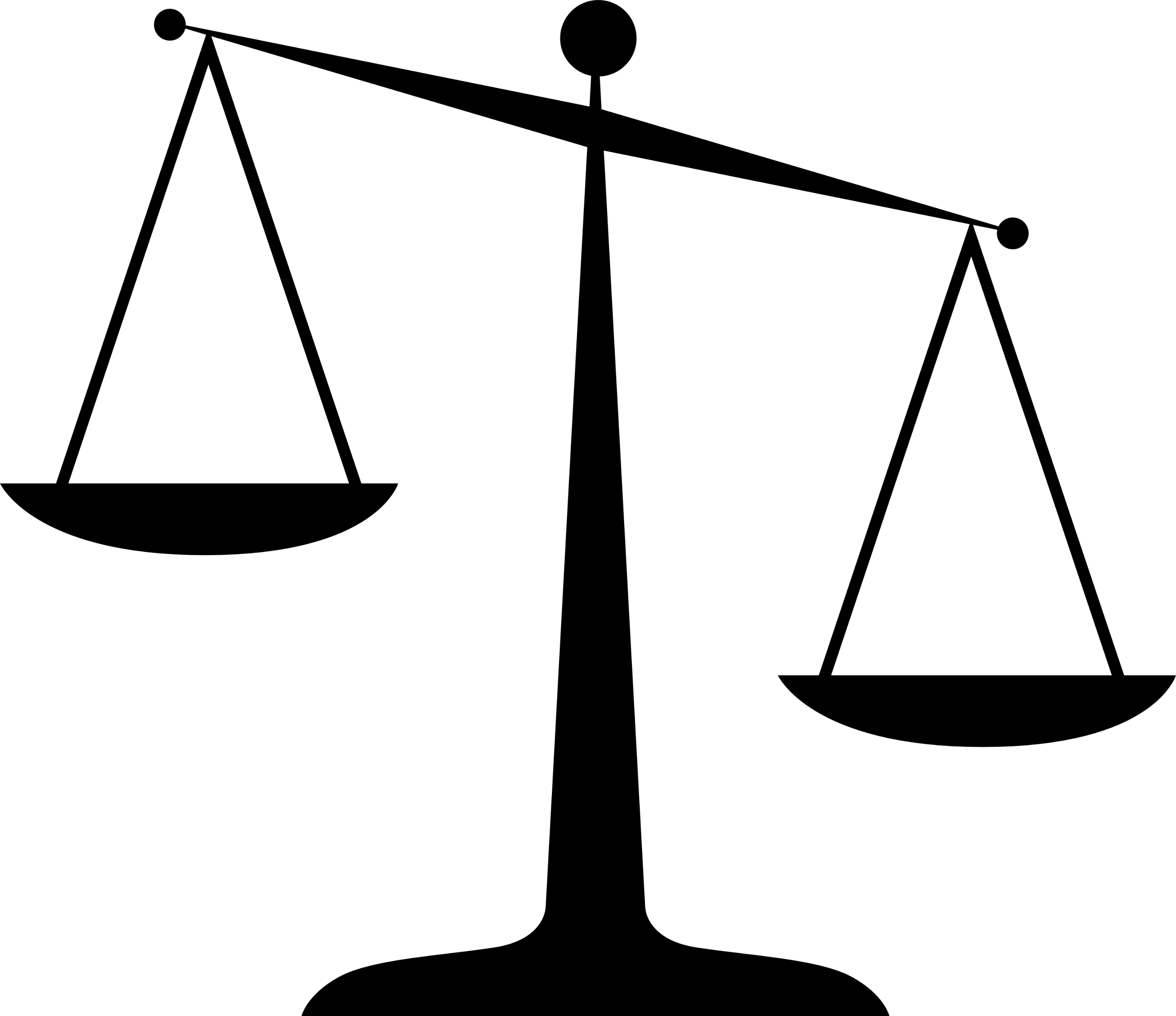 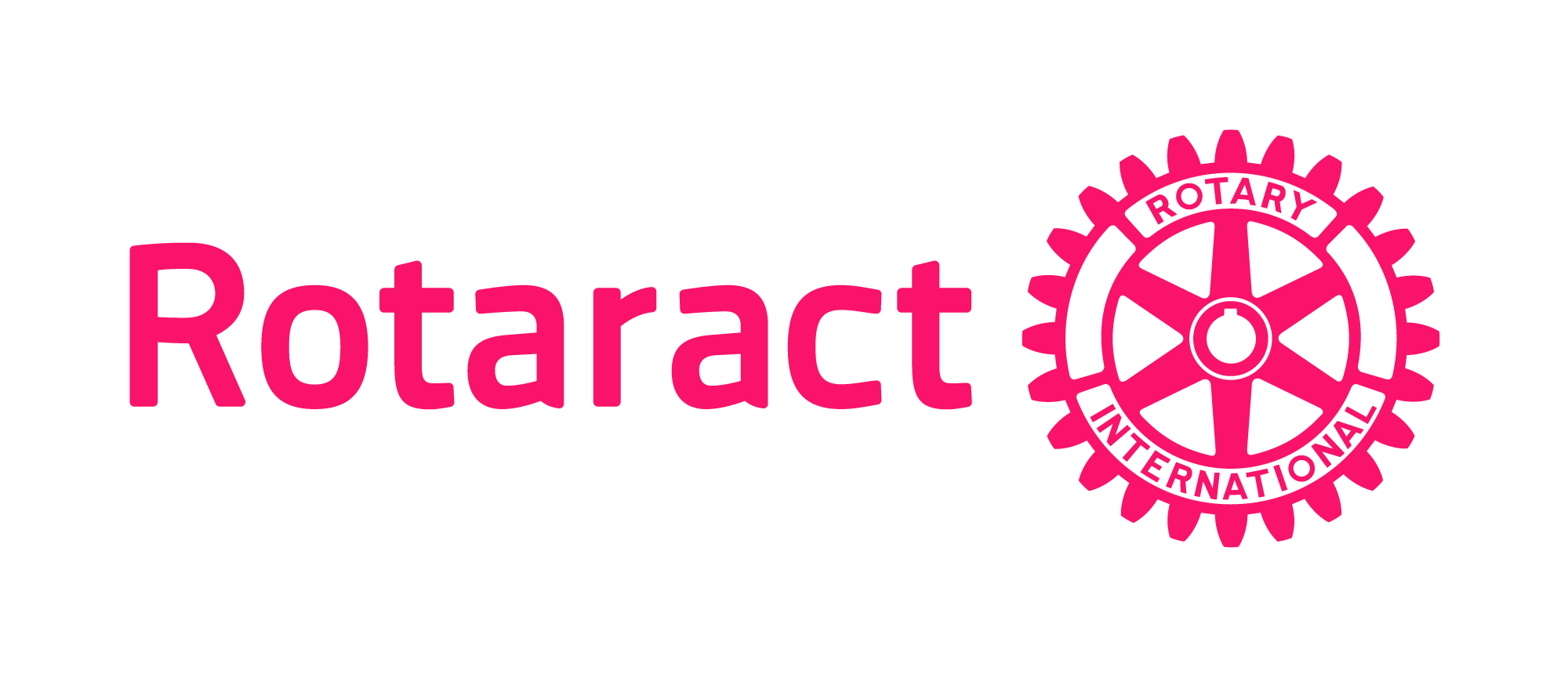 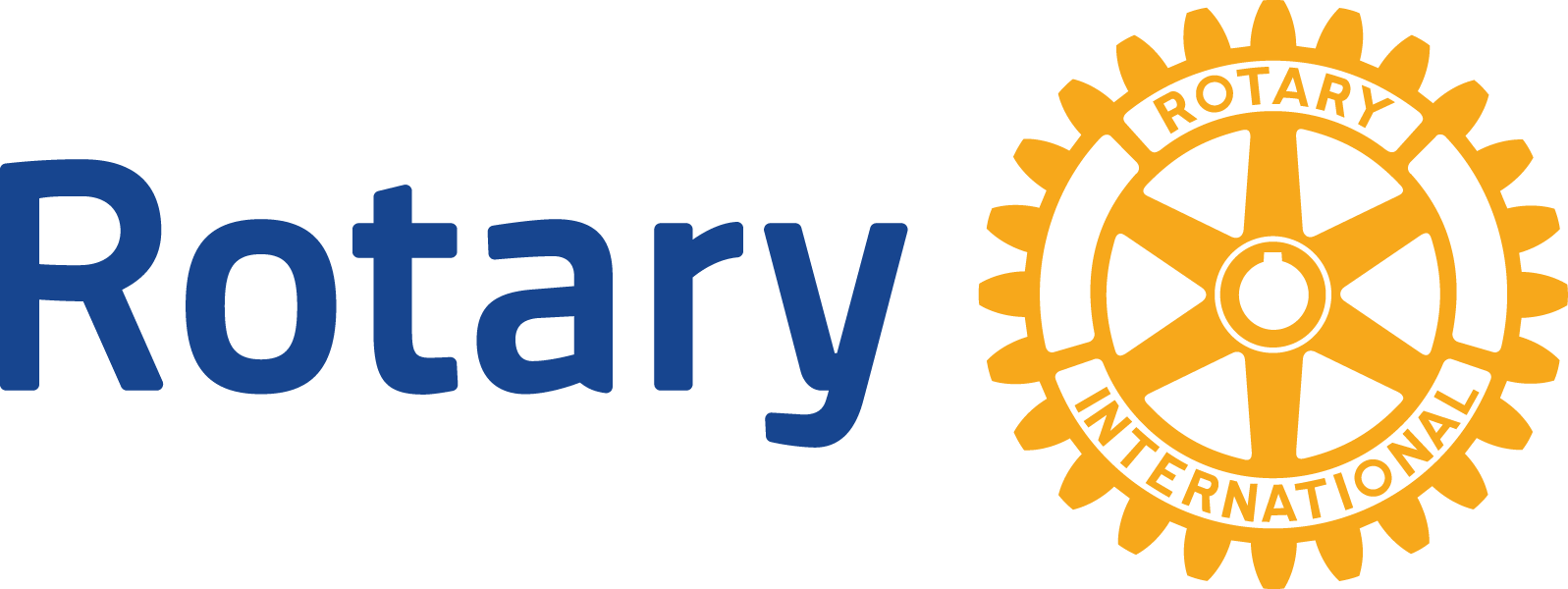 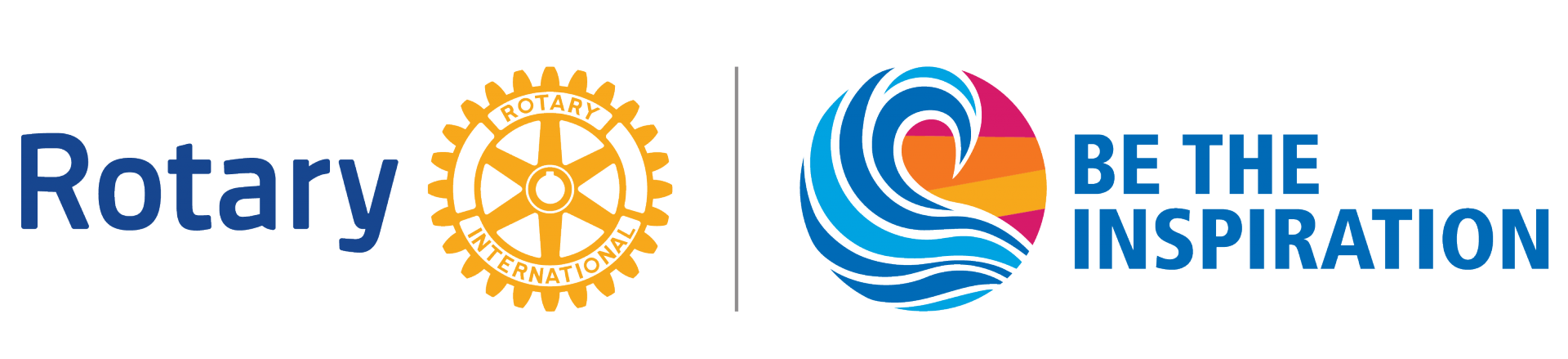 [Speaker Notes: Hva tenkte jeg her? Aha-opplevelse. La Rotaract være den klubben den er. Fokusere på rekruttering av unge krefter direkte inn i klubbene. Alt ligger allerede til rette for å lykkes.]
Rotarys styrker
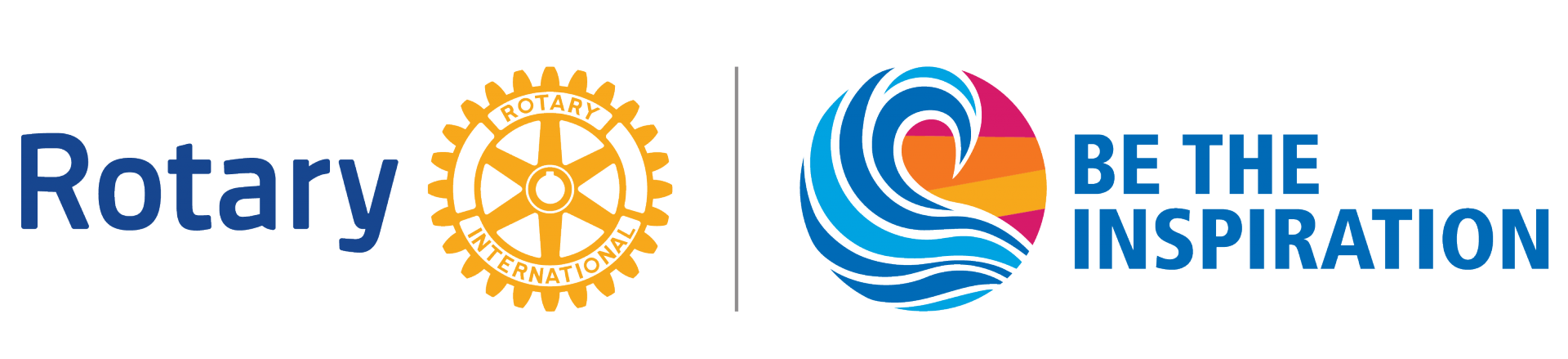 [Speaker Notes: Etablerte velfungerende klubber. Hva tror dere er klubbens styrker?]
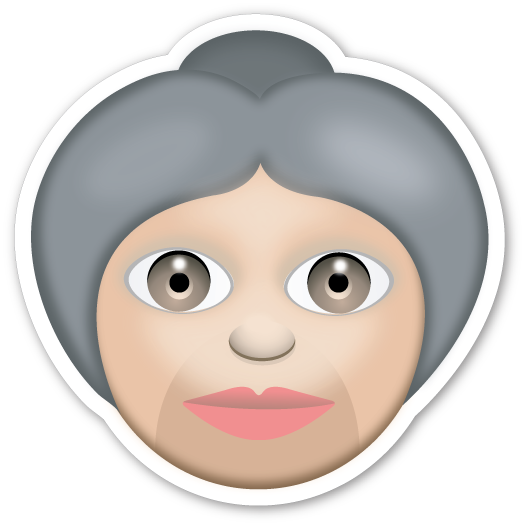 Erfaring
Kunnskap
Nettverk
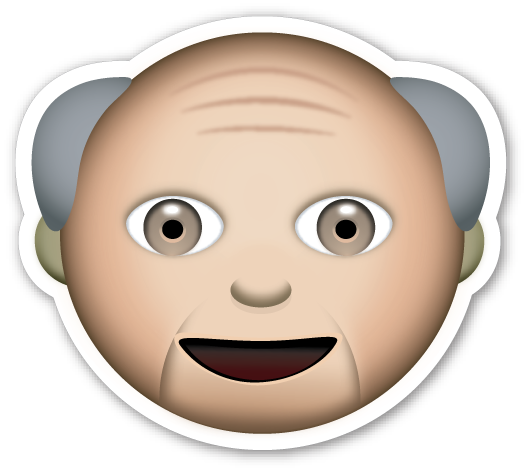 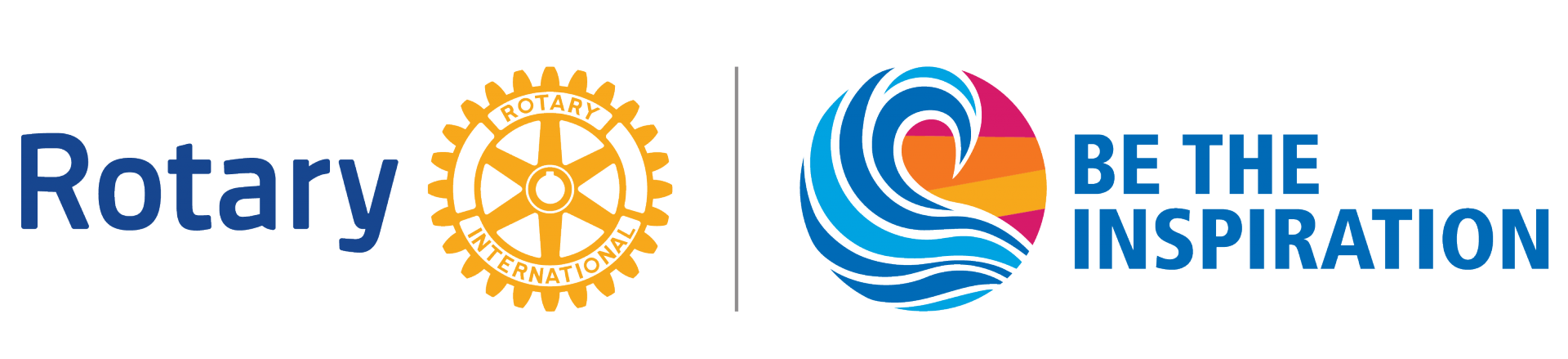 Mentorordning
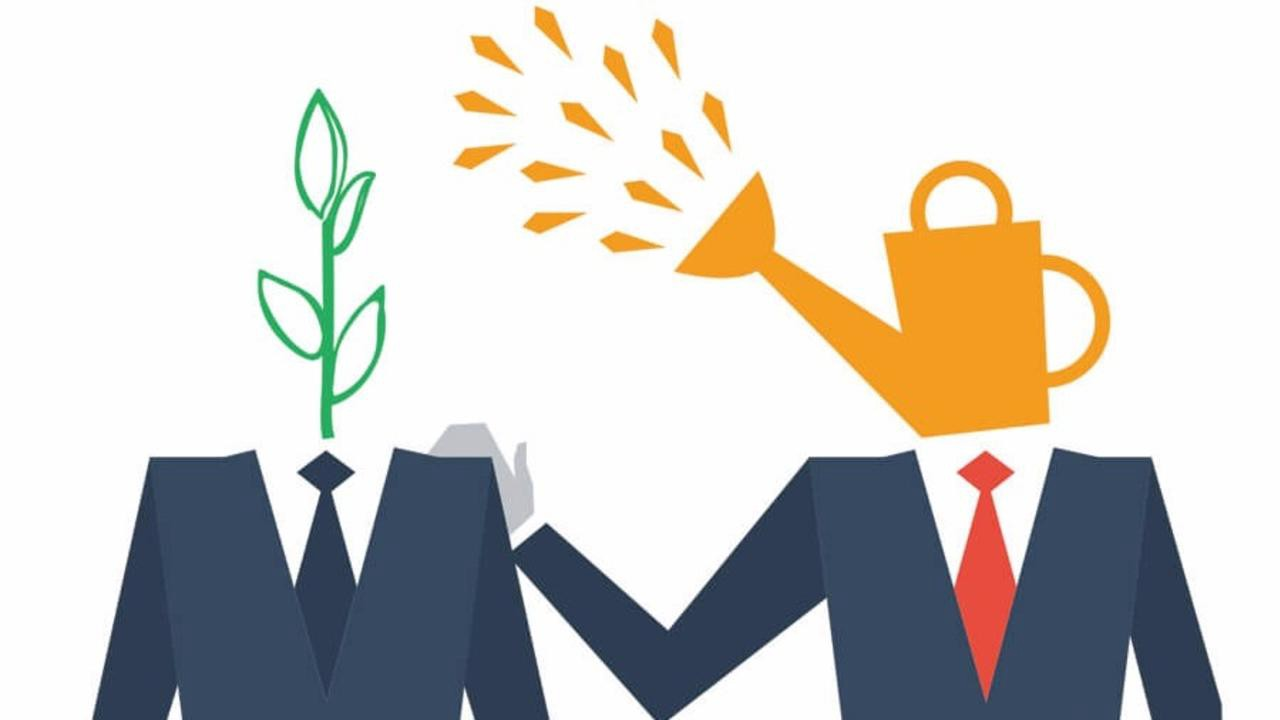 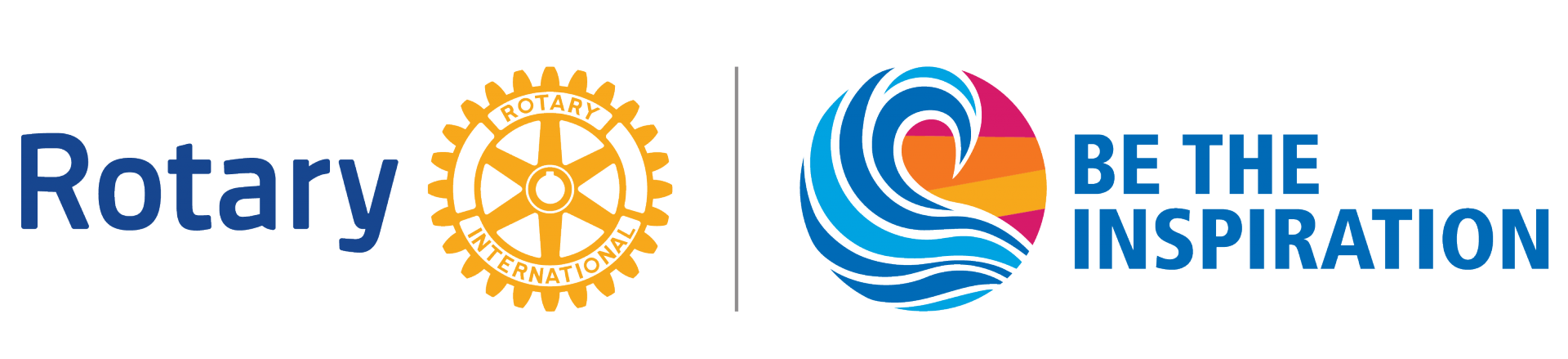 [Speaker Notes: Mentor som nytt medlem har noe til felles med. F.eks Bransje, men med god erfaring og et etablert nettverk. En man kan sparre med. Lære av. Møtes til en kaffe eller øl nå og da. Eller sette seg ned til en prat før/etter møtet. Ikke nødvendigvis samme person som inviterer vedkommende til å bli medlem.]
Flere åpne møter
Fokus på å tiltrekke unge, potensielle medlemmer
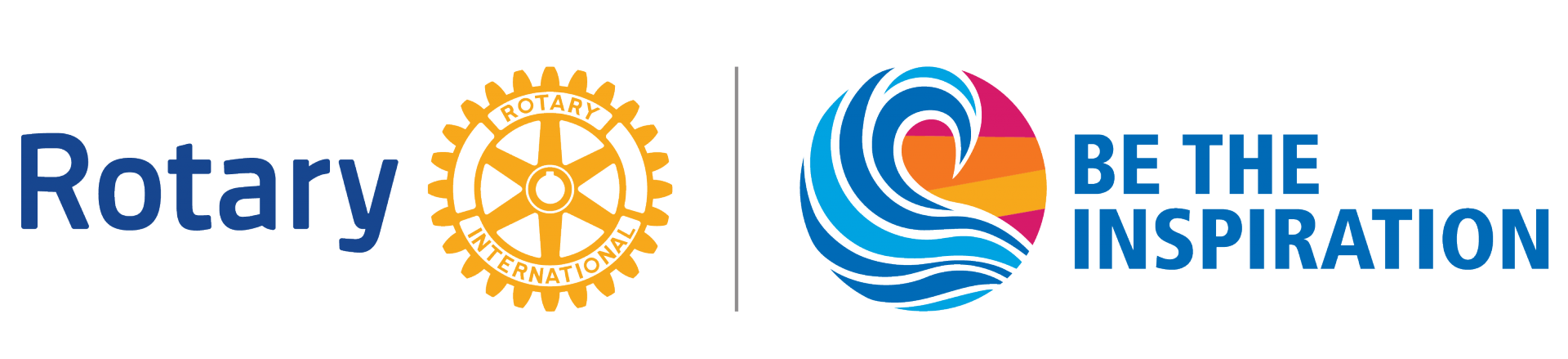 [Speaker Notes: Flere åpne møter. Ta epostadressene. Kontakt senere med informasjon om neste foredrag/møte. Fortell om Tinas reaksjon etter møtet. Hun trodde Rotary var noe helt annet. Positivt overrasket. Eget møte for nye medlemmer. Kanskje på en annen arena. Egon eller annet sted. Pizza, foredrag, og litt om klubben.]
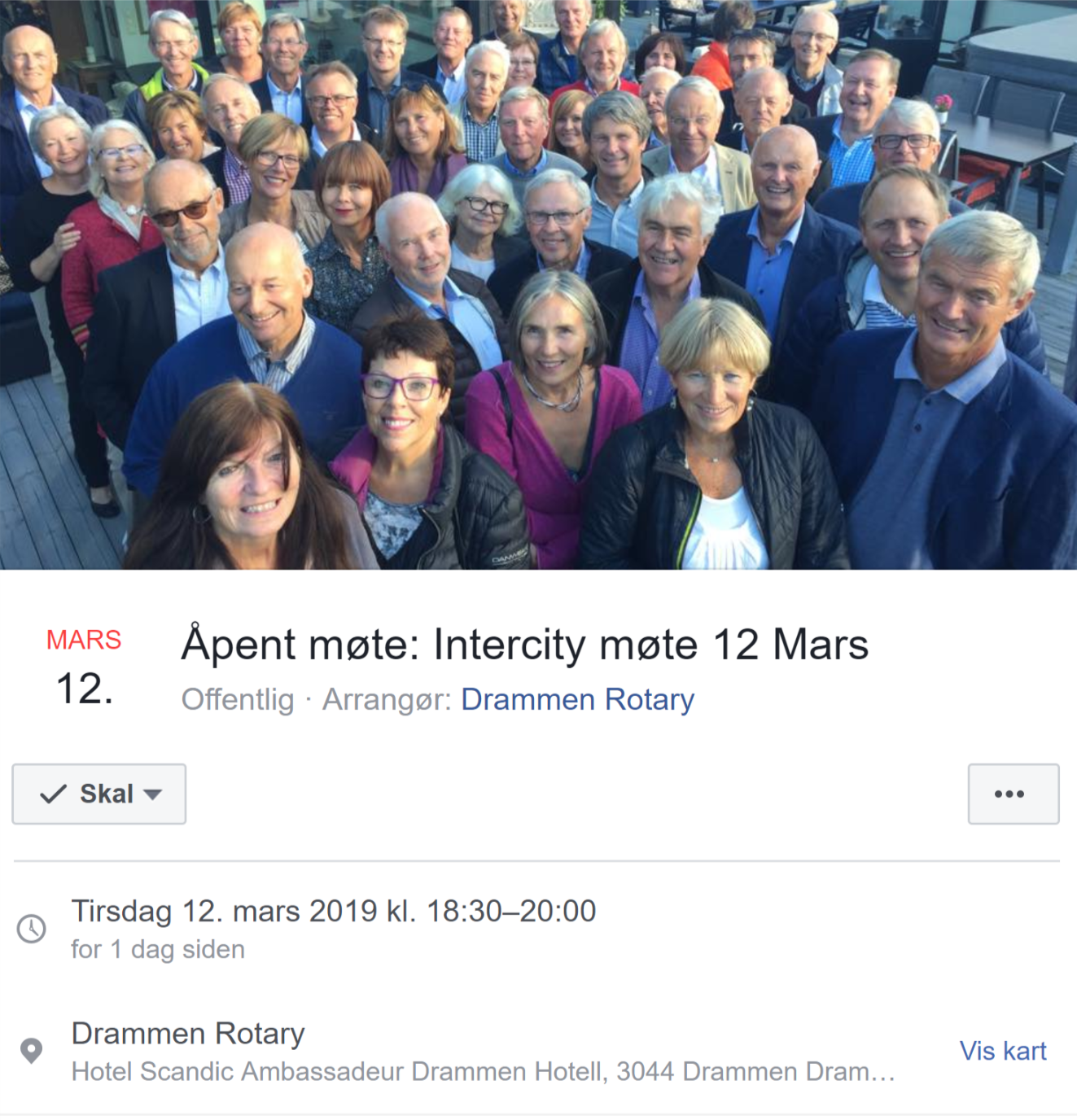 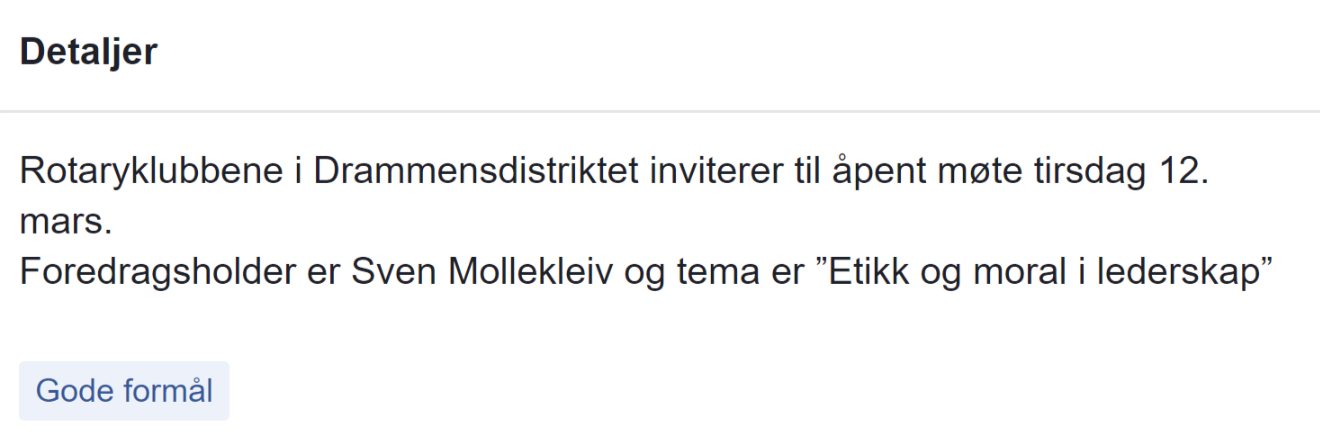 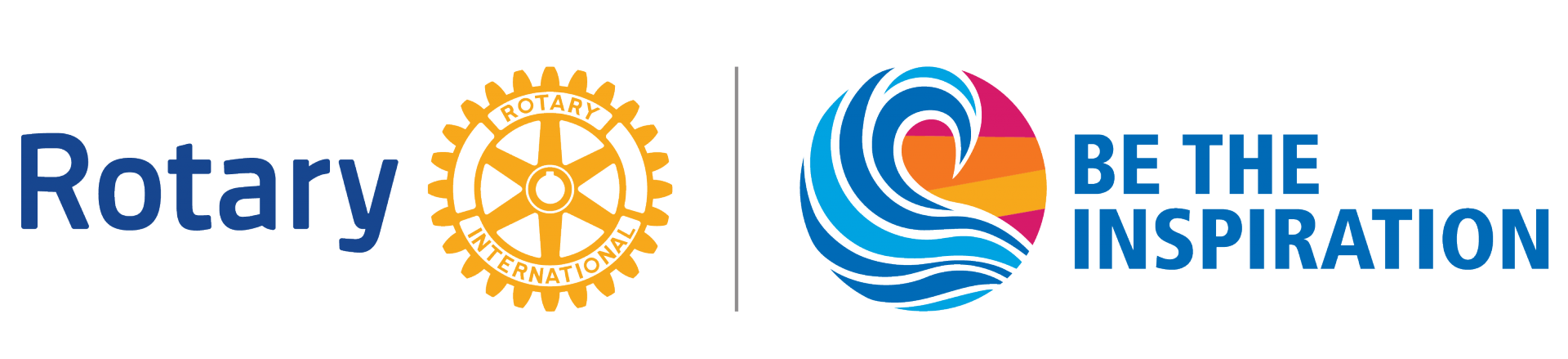 [Speaker Notes: Se på FB-innlegget. Bilde, Tittel, Detaljer.]
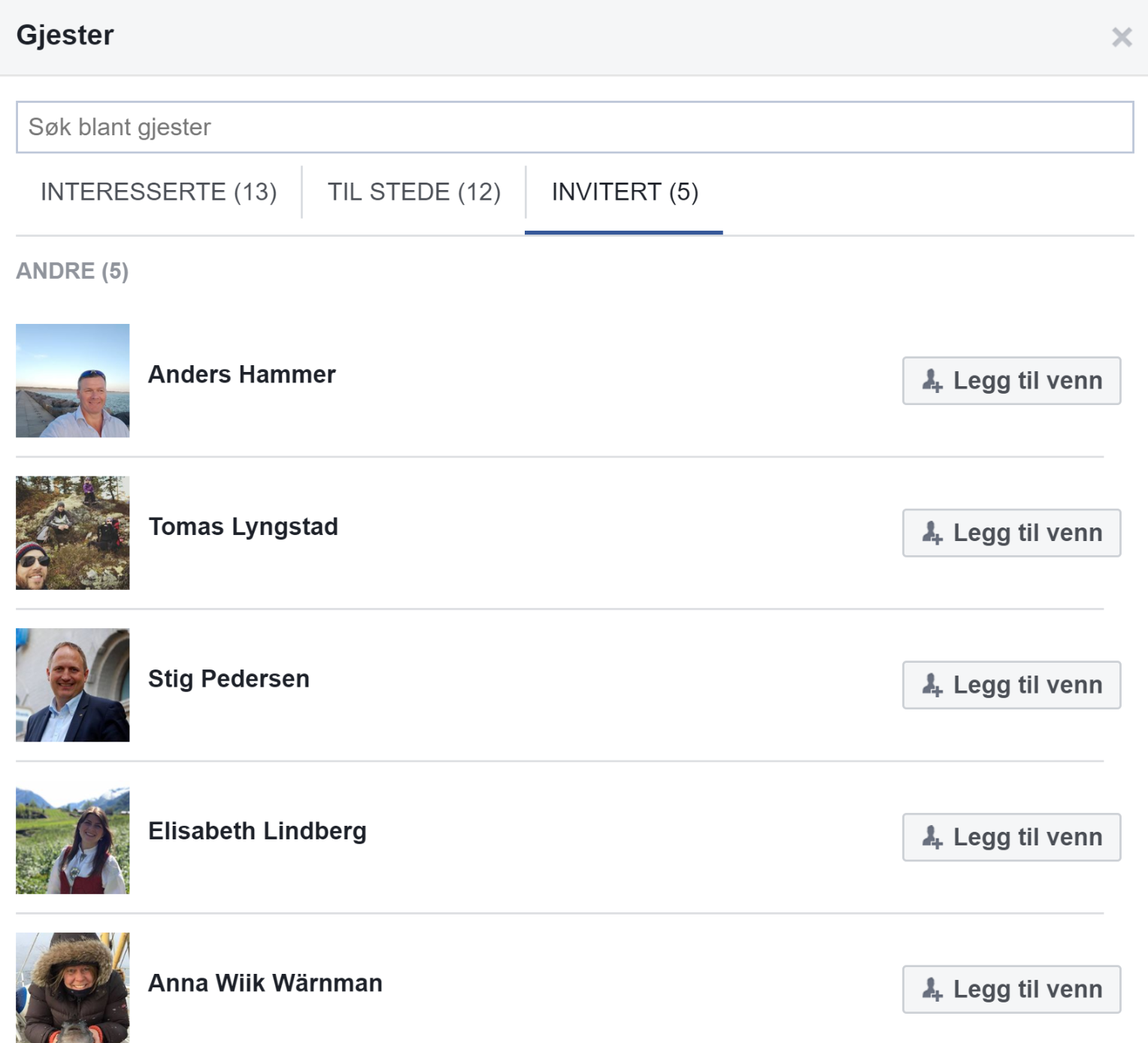 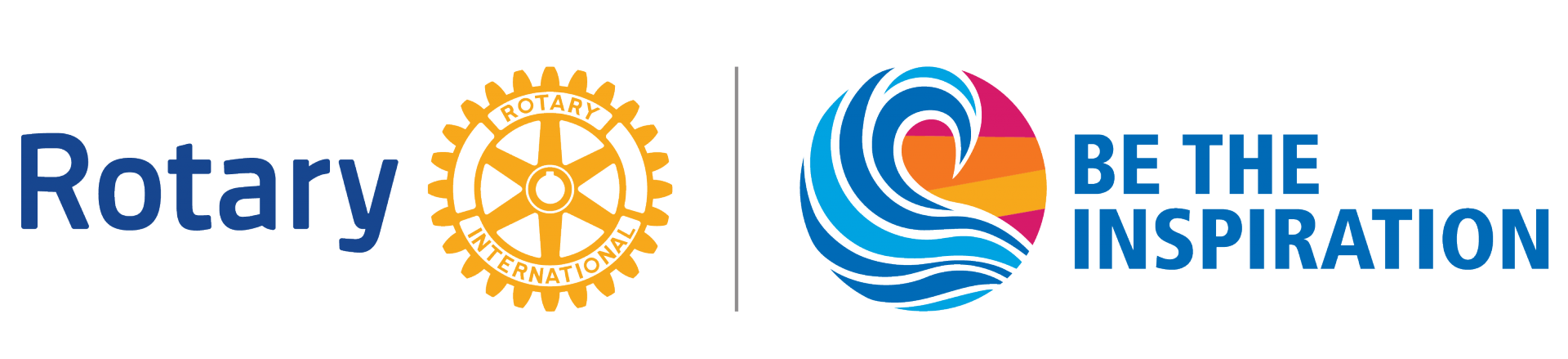 Andre tanker
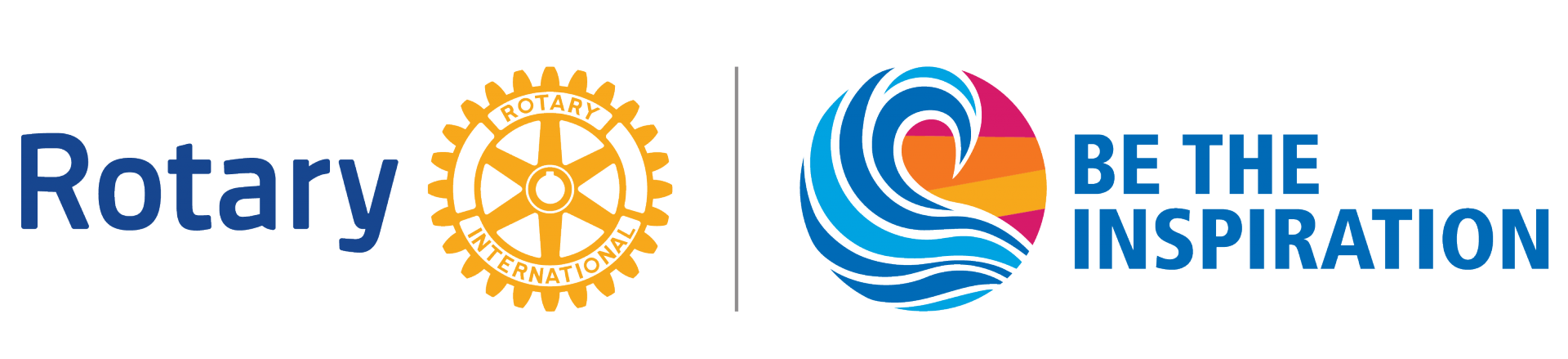 [Speaker Notes: Slå sammen noen av klubbene slik at man ikke konkurrerer med hverandre. I stedet for to små klubber kan finne styrke i én større klubb. Lettere å tiltrekke seg nye medlemmer til en større klubb. Bedre økonomi. Hva tenker dere? Har dere noen forslag? Kreativ prosess i fellesskap. Brainstorming. Hvorfor burde yngre medlemmer ha lyst til å være med i deres klubb? Hvorfor ble dere selv medlem i Rotary? Og hvorfor er dere fortsatt med? Mange gode forslag kan komme fra en slik prosess.]
Kort oppsummert
La Rotaract være Rotaract
Fokus på rekrutering direkte til Rotary
Flere åpne møter
Foredrag rettet mot yngre medlemmer
Facebook/LinkedIn
Mentorordning
Gjør Rotary bedre kjent som organisasjon
Avisoppslag
Klubbsammenslåing
Brainstorming/kreativ prosess
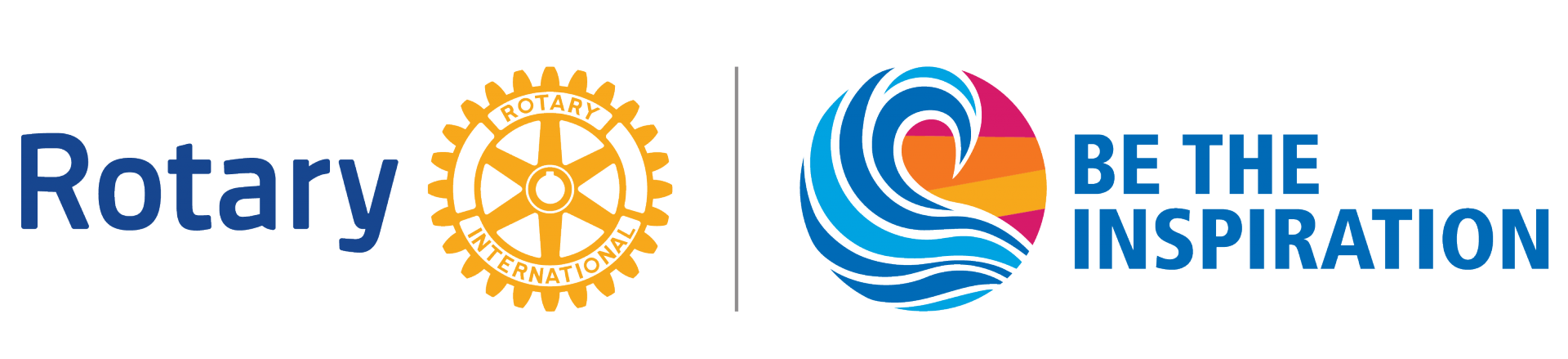 [Speaker Notes: Avisoppslag om at klubben er sprek og satser på unge medlemmer. Finne et ungt medlem som intervjues. Fortelle hva Rotary står for og hva dere kan tilby medlemmene.]